সূচিপত্র
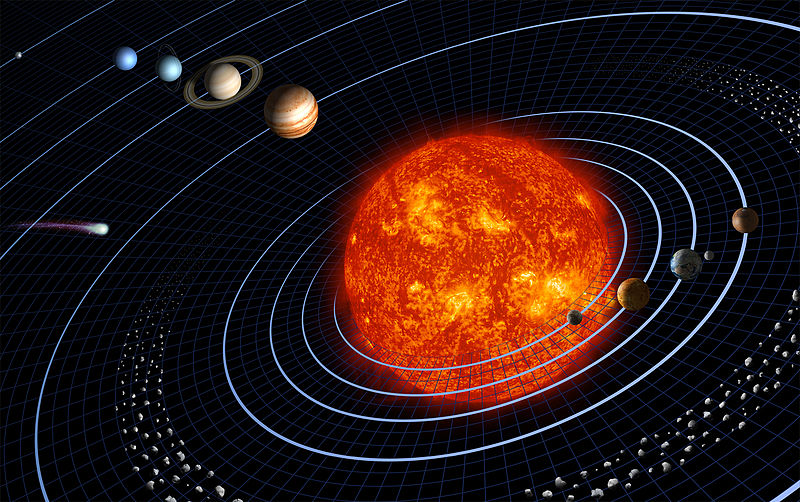 শুভেচ্ছা বিনিময়
পরিচিতি
আবেগ সৃষ্টি
পাঠ ঘোষণা
শিখন ফল
উপস্থাপন
পাঠ্য বই পড়া
দলীয় কাজ
মূল্যায়ন
পাঠ সমাপ্তি
স্বাগতম
পরিচিতি
পাঠ পরিচিতি
শিক্ষক পরিচিতি
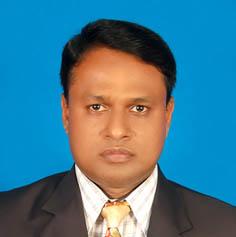 শ্রেনিঃ              ৪র্থ
বিষয়ঃ             প্রাথমিক বিজ্ঞান
অধ্যায়ঃ            ৮ (মহাবিশ্ব)
পাঠের শিরোনামঃ   সৌরজগৎ 
	
                          পাঠ্যাংশঃ  

আমাদের সাধারণ........ একমাত্র পৃথিবীতে আছে।
কাজী মোঃ মহসীন
প্রধান শিক্ষক
মাধুপুর লাখপুর সপ্রবি
মনোহরদী, নরসিংদী।
ছবিগুলো দেখ ও চিন্তা কর
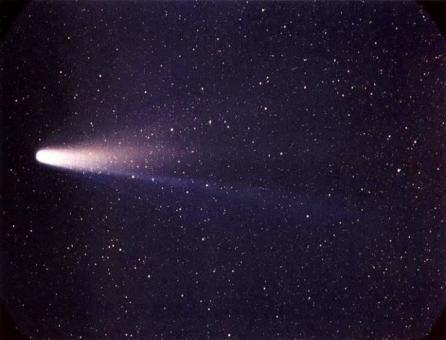 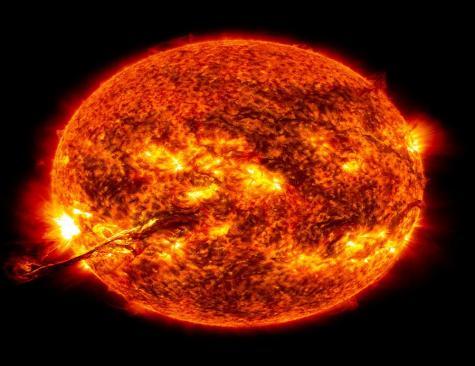 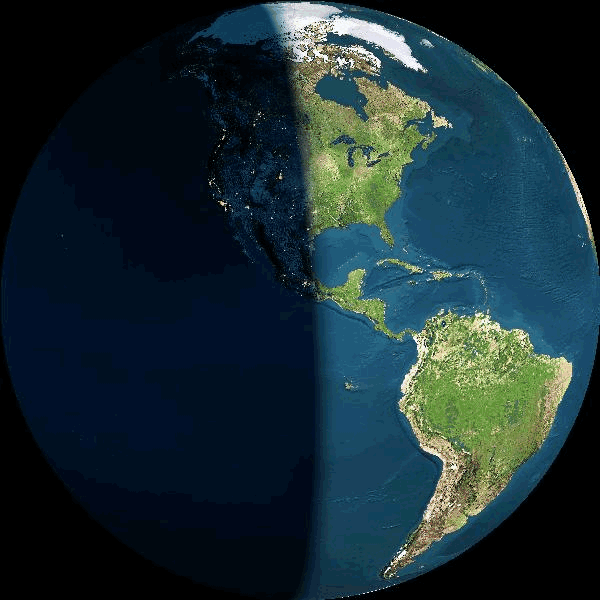 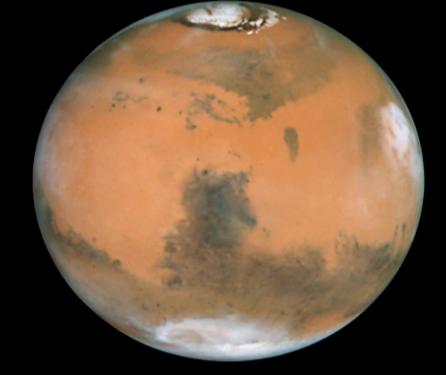 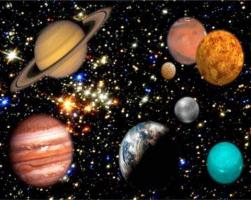 পাঠ ঘোষণা
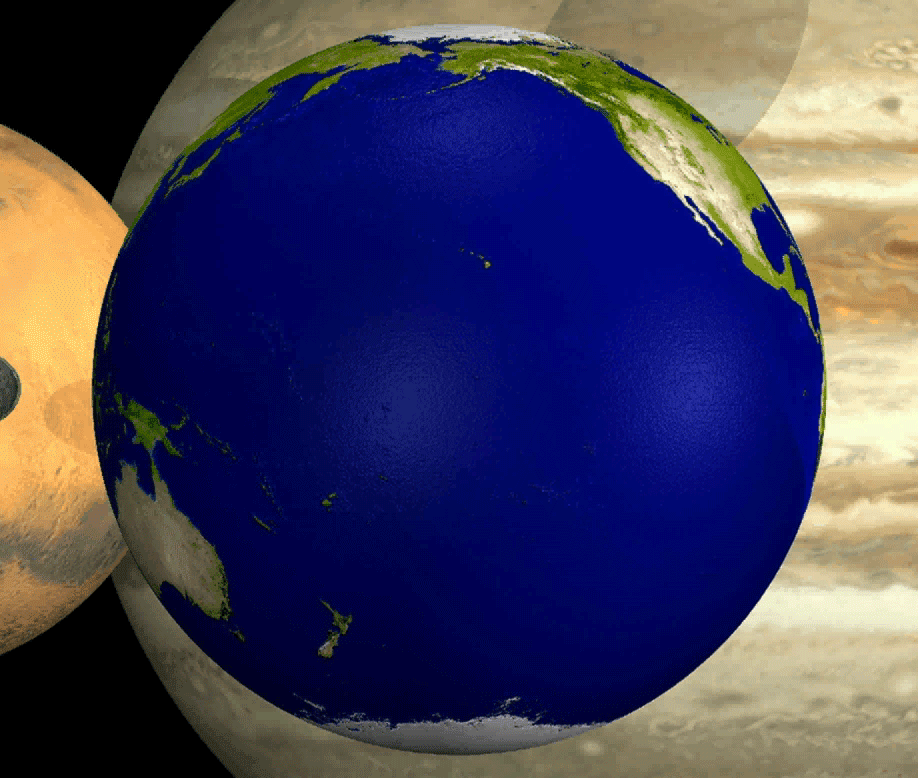 আজকের পাঠ
সৌরজগৎ
শিখন ফল
১। সৌরজগতে কোন কোন বস্তু আছে তা বলতে পারবে।  
       
২। সৌরজগতে গ্রহগুলোর নাম ক্রমানুসারে  বলতে পারবে
উপস্থাপন
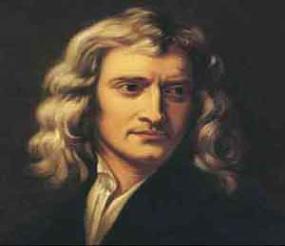 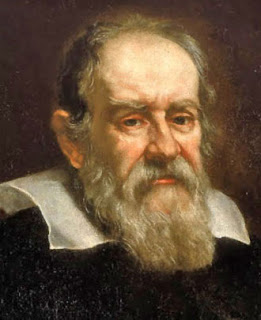 গ্যালিলিও
নিউটন
এরা
কে ?
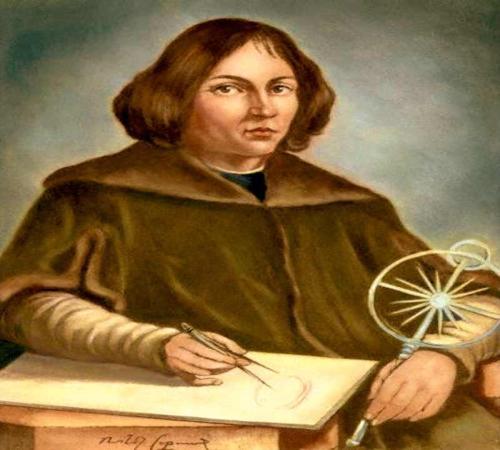 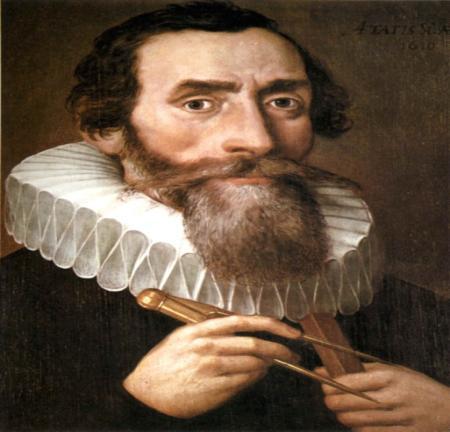 কেপলার
কোপার্নিকাস
নিউটন, গ্যালিলিও, কেপলার, কোপার্নিকাস 
প্রমুখ বিজ্ঞানীরা প্রমাণ করেছেন যে ,আসলে সূর্যকে কেন্দ্র করে পৃথিবী এর কক্ষপথে ঘুরছে।
 সেই সঙ্গে পৃথিবী আপন  অক্ষের উপর পাক খাচ্ছে।
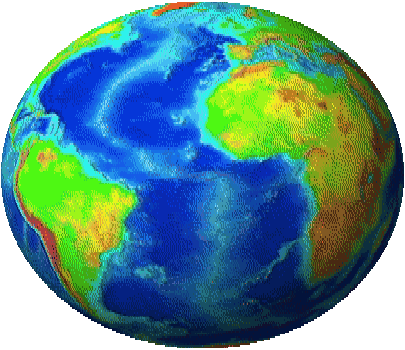 অন্য দিকে পৃথিবীর
 যে অংশে সূর্যের আলো 
পৌছে না সেই অংশে 
রাত্রি হয় ।
সূর্যের আলো পৃথিবীর যে পৃষ্ঠের পড়ে সেখানে দিন হয়
আর পৃথিবী পশ্চিম 
থেকে পূর্বে পাক খাচ্ছে
 ফলে  আমাদের কাছে 
মনে হয় সূর্য পূর্ব
 দিকে উঠছে এবং পশ্চিম
 দিকে অস্ত যাচ্ছে।
পৃথিবী এর নিজ অক্ষের উপরে একবার ঘুরে আসতে
 সময় লাগে ২৪ ঘণ্টা। এর ফলে দিন ও রাত্রি হয়।
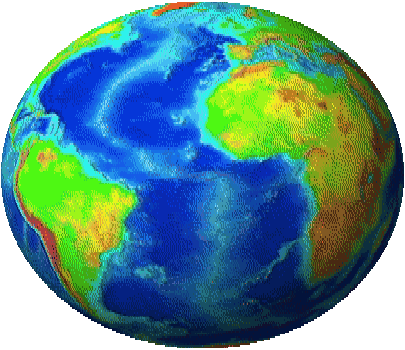 পৃথিবী
এভাবে একবার সূর্যের চারিদিকে ঘুরতে
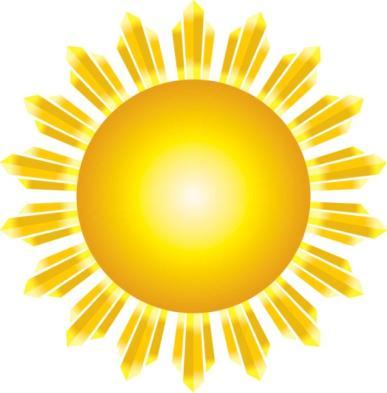 পৃথিবীর সময় লাগে ৩৬৫ দিন ৬ ঘণ্টা ।
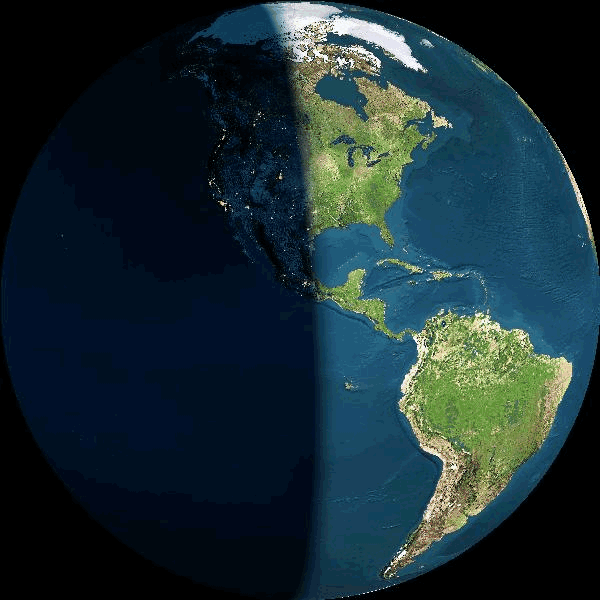 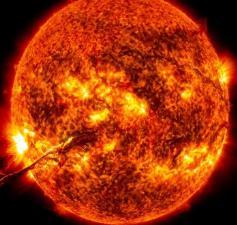 সূর্য
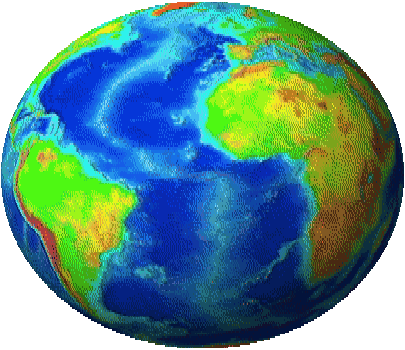 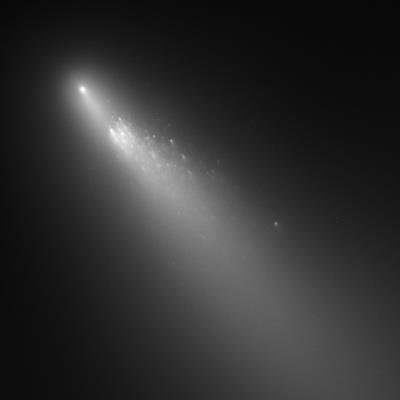 পৃথিবীকে কেন্দ্র করে চাঁদ ঘোরে বলে চাঁদকে বলা হয়  পৃথিবীর উপগ্রহ।
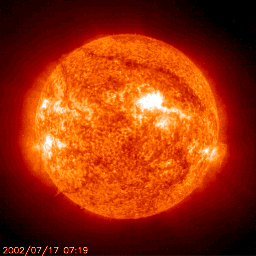 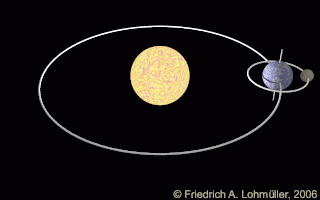 এভাবে পৃথিবী সূর্যের চারিদিকে এবং চাঁদ পৃথিবীর চারিদিকে ঘুরছে ।
সৌরজগৎ
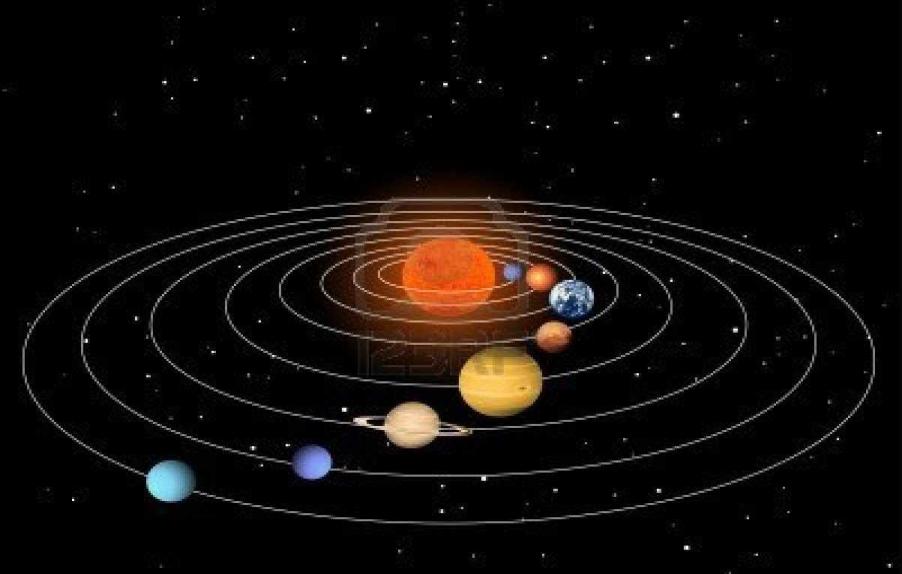 বুধ
শূক্র
সূর্য
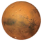 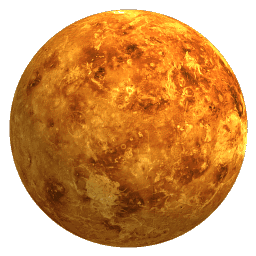 পৃথিবী
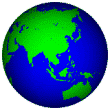 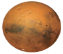 মঙ্গল
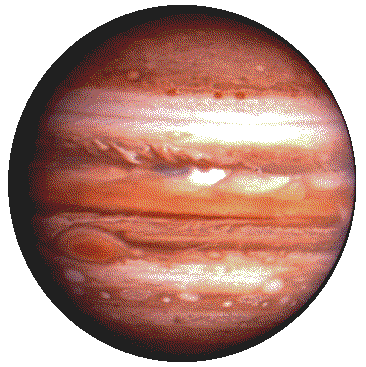 বৃহস্পতি
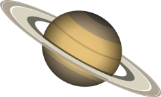 শনি
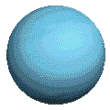 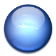 ইউরেনাস
নেপচুন
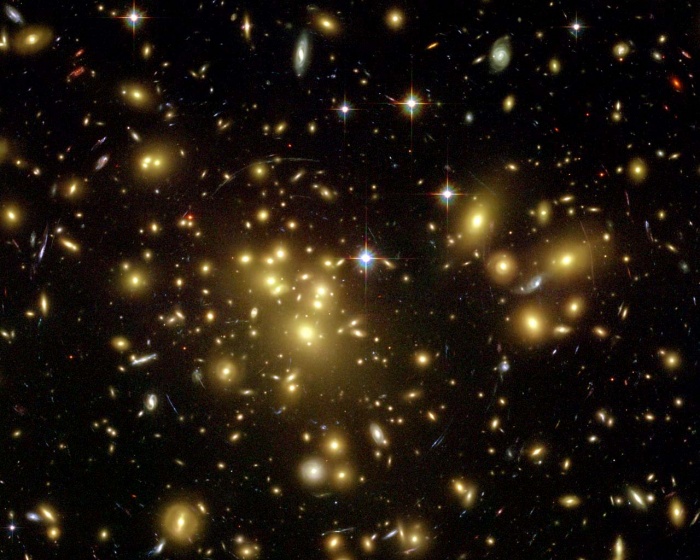 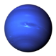 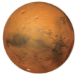 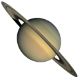 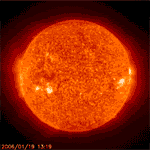 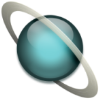 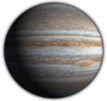 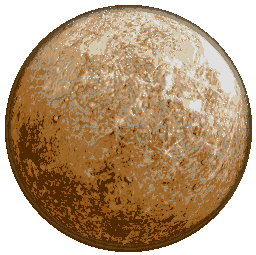 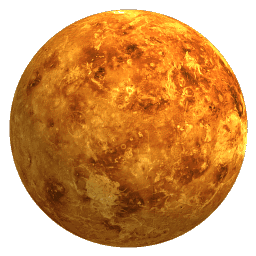 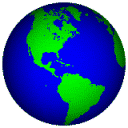 সৌরজগৎ
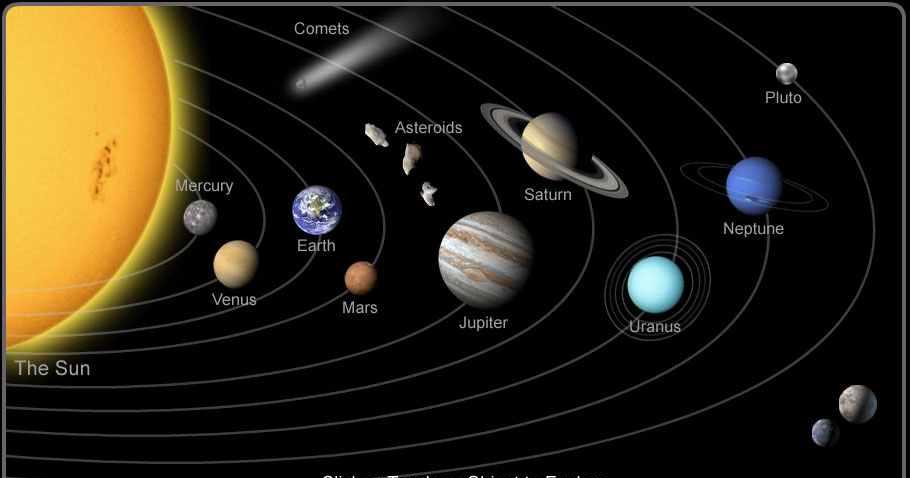 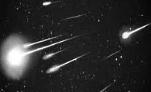 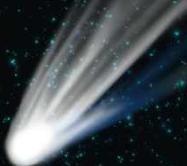 উল্কা
ধুমকেতু
গ্রহাণূ
সূর্য
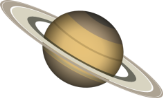 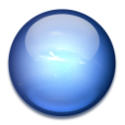 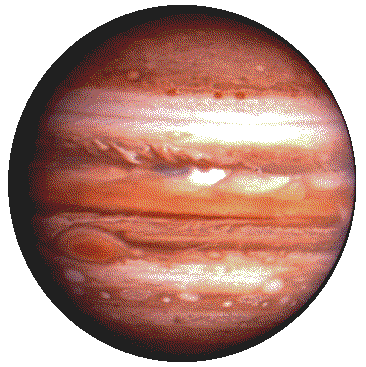 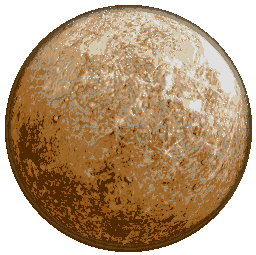 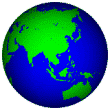 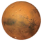 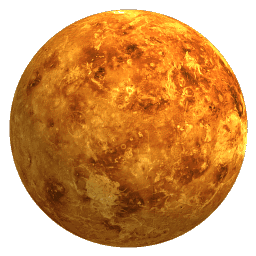 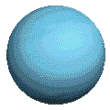 সূর্য ও সূর্যকে কেন্দ্র করে পৃথিবী ও অন্যান্য গ্রহ, উপগ্রহ, ধুমকেতু, গ্রহাণু , উল্কা,  ও অন্যান্য নানা বস্তু নিয়ে যে পরিবার তাকে আমরা বলি সৌরজগৎ।
গ্রহগুলো নাম  লেখ  ( একক কাজ )
১
২
৩
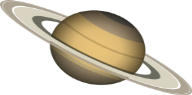 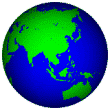 শনি
পৃথিবী
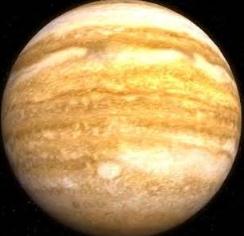 বৃহস্পতি
৪
৫
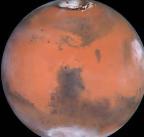 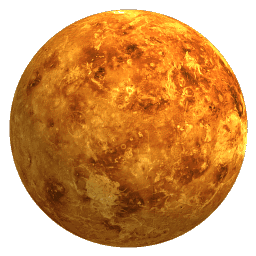 মঙ্গল
বুধ
জোড়ায়  মূল্যায়ন
বাম পাশের অংশের সাথে ডান পাশের  অংশ মিল কর।
নক্ষত্র
পৃথিবী
সূর্য
উপগ্রহ
চাঁদ
গ্যালাক্সি
ছায়াপথ
গ্রহ
দলীয় কাজ
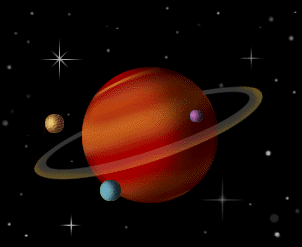 শূন্যস্থানে উপযুক্ত শব্দ বসিয়ে 
বাক্য পূর্ণ  করঃ
গ্রহ
ক) পৃথিবী একটি .........  ।
উপগ্রহ
খ)  চাঁদ  পৃথিবীর ............।
গ) ............... আটটি গ্রহ আছে।
সৌর জগতে
পৃথিবী
ঘ) আমরা বাস করি .........   নামক গ্রহে ।
ঙ) সূর্যের নিকটতম গ্রহ ............।
বুধ
মূল্যায়ন
১।  সূর্যের গ্রহগুলোর নাম লেখ। 
২। সৌরজগৎ কাকে বলে?
৩। পৃথিবী সূর্যের চারিদিকে প্রদক্ষিণ করে এই ধারণা     	 সৃষ্টিতে কোন কোন বিজ্ঞানীর অবদান আছে ?
বাড়ির কাজ
প্রশ্নের উত্তর লেখঃ 
ক) সূর্যের চারপাশে একবার ঘুরে আসতে
     পৃথিবীর কত সময় লাগে ?
খ) কেন মনে হয় সূর্য পূর্ব দিকে উঠছে
     এবং পশ্চিম দিকে অস্ত যাচ্ছে?
গ) সৌরজগতের কেন্দ্র বিন্দু কে ?
ঘ) সূর্য পৃথিবীর তুলনায় কত গুণ ভারী ?
ঙ) মঙ্গলের উপগ্রহ কয়টি ?
আল্লাহ          			হাফেজ